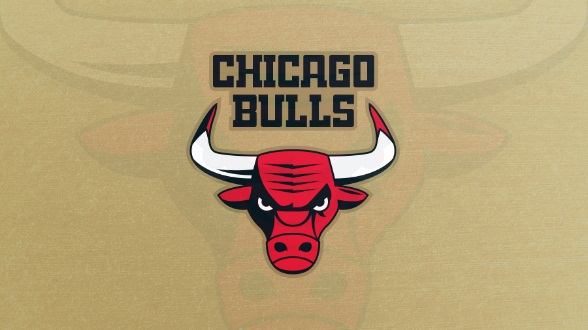 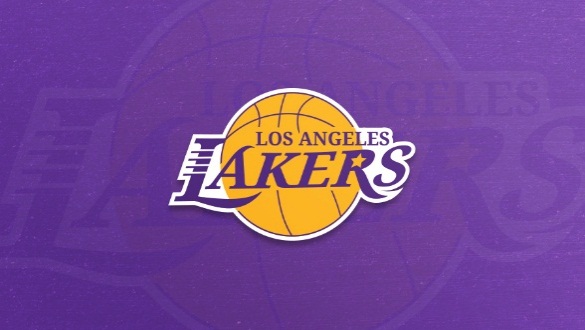 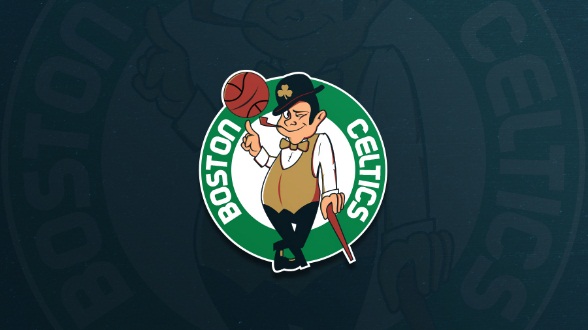 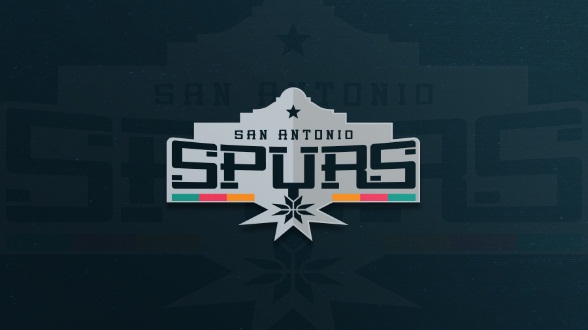 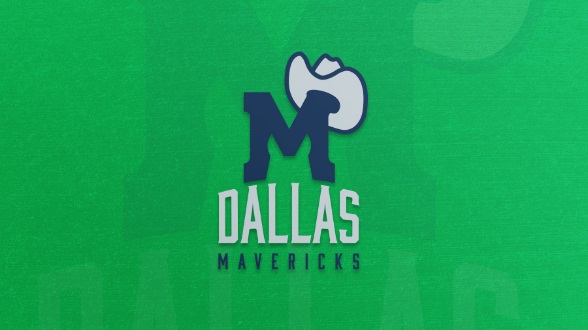 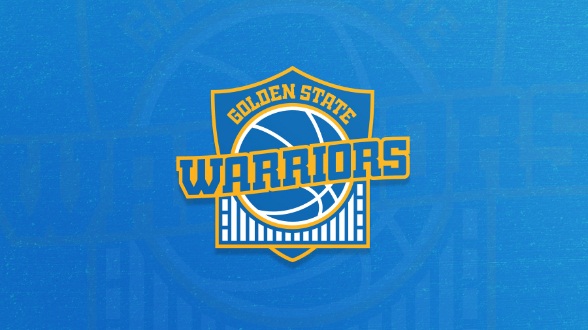 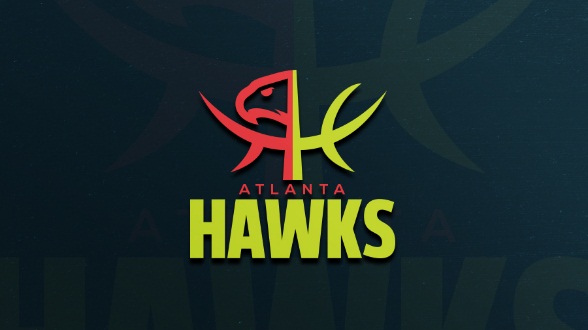 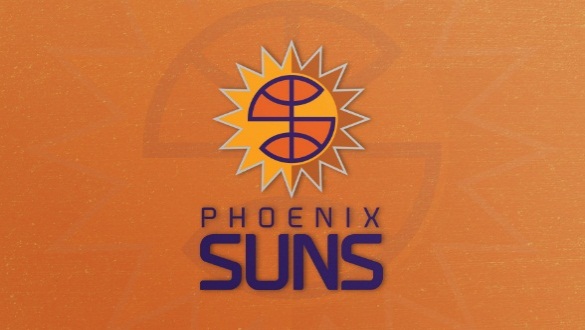 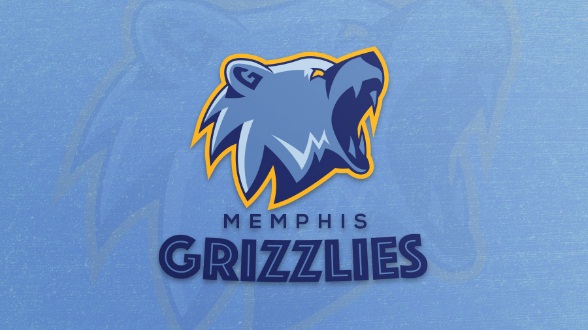 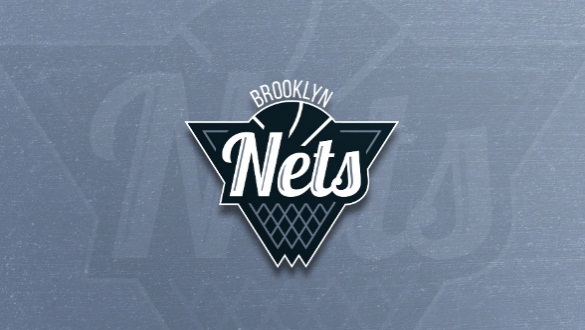 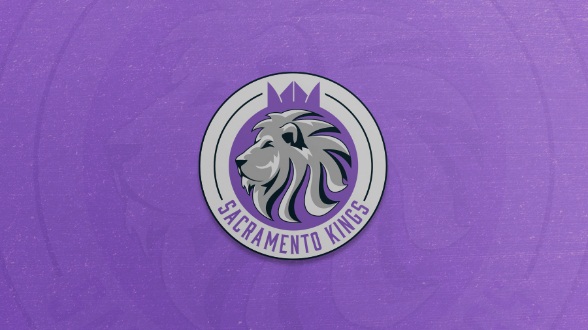 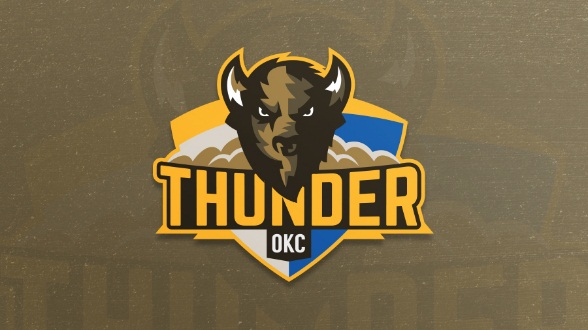 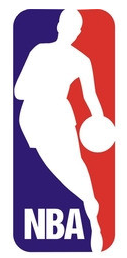 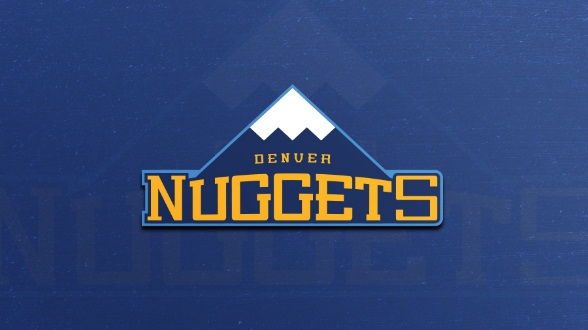 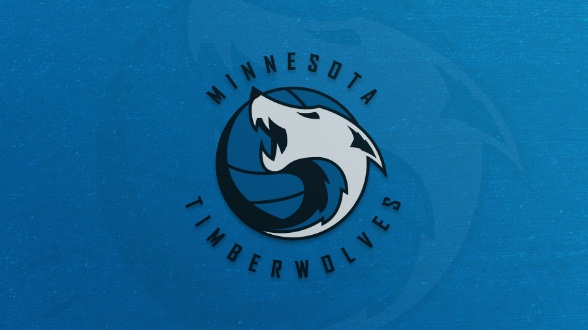 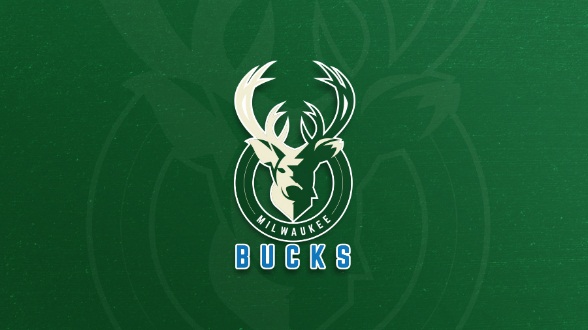 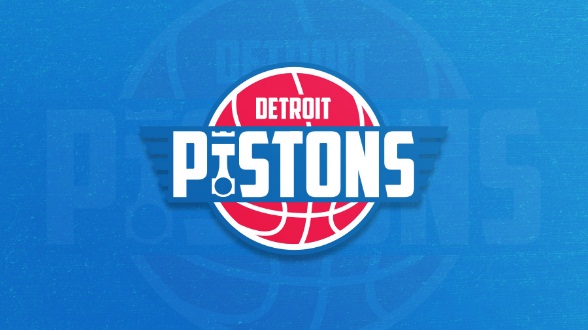 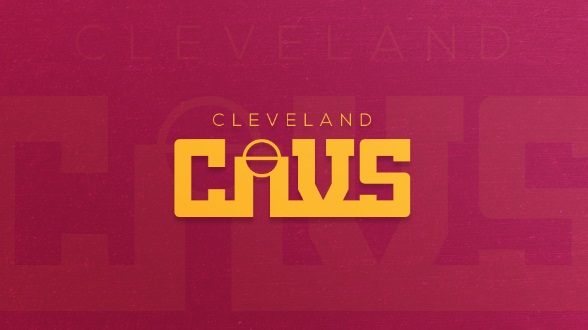 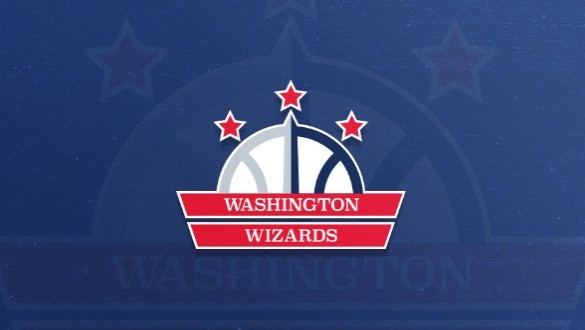 NBA TEAMS INTRODUCE
National Basketball Association
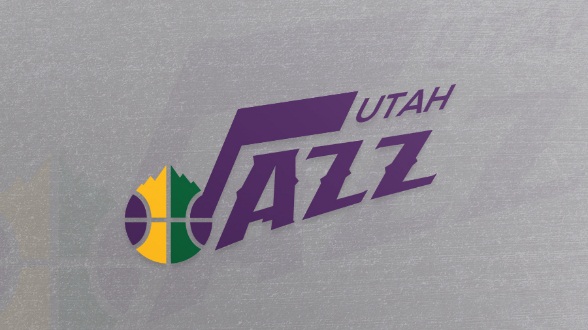 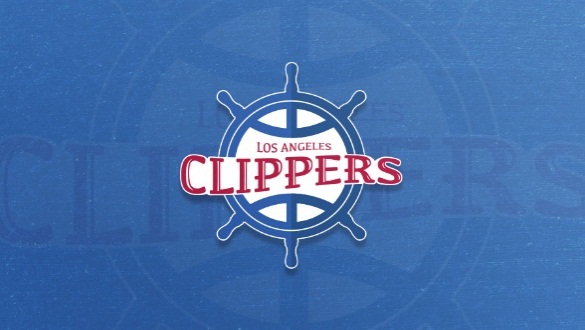 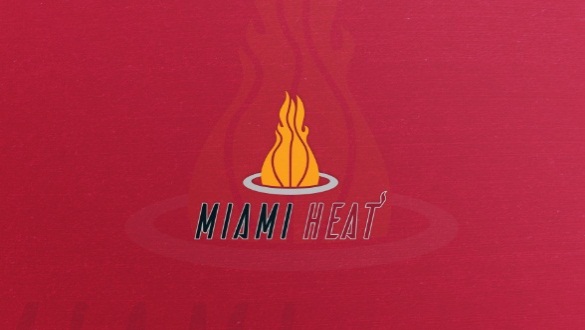 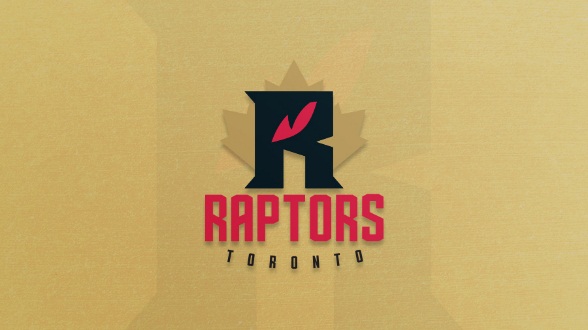 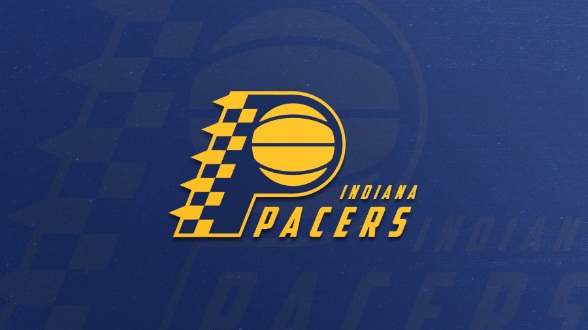 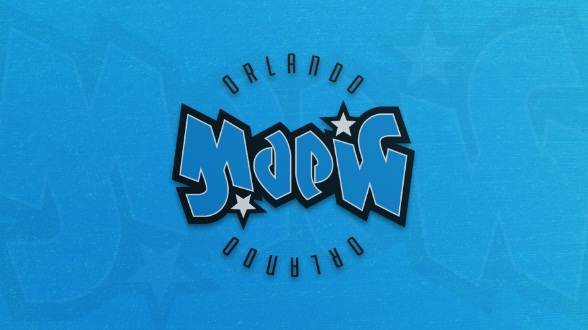 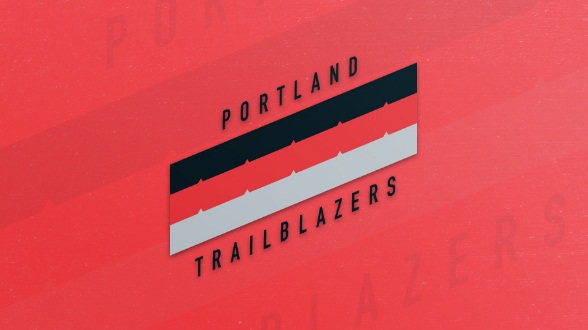 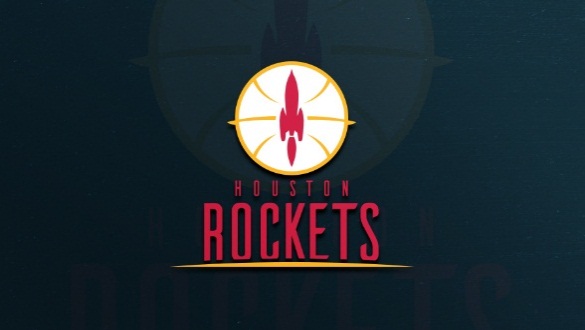 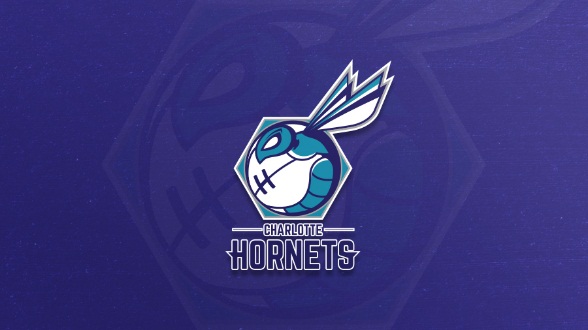 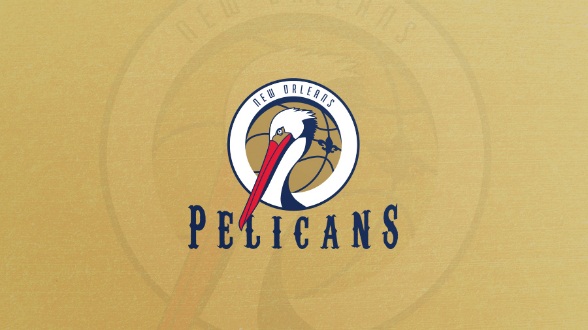 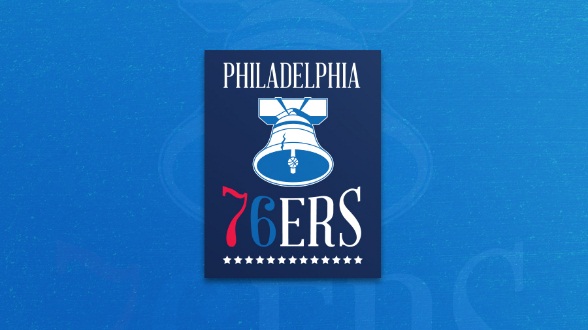 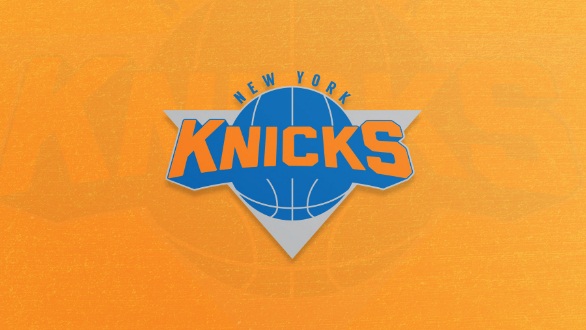 THE  OLD  SOLDIERS  NEVER  DIE
FOUR TRADITIONAL STRONG TEAM
Los Angeles Lakers Boston Celtic New York Knicks Chicago Bulls
Los angels  Lakers
Boston Celtic
New York Knicks
Chicago Bulls
Kobe Bryant Earvin Johnson
Larry Joe Bird Paul Pierce
Patrick Ewing Carmelo Anthony
Michelle Jordan Derrick Rose
Sounds odd Media (YIQI MEDIA), is a focus on business PPT presentations and 3D animation design company, to provide customers with innovative and professional design.
Sounds odd Media (YIQI MEDIA), is a focus on business PPT presentations and 3D animation design company, to provide customers with innovative and professional design.
Sounds odd Media (YIQI MEDIA), is a focus on business PPT presentations and 3D animation design company, to provide customers with innovative and professional design.
Sounds odd Media (YIQI MEDIA), is a focus on business PPT presentations and 3D animation design company, to provide customers with innovative and professional design.
NO.1 - LOS ANGEL LAKERS
NBA Season 2009 ，Los Angel Lakers Won The Word Champion
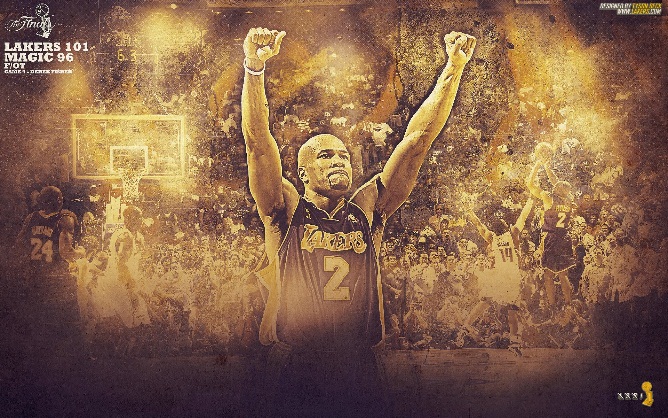 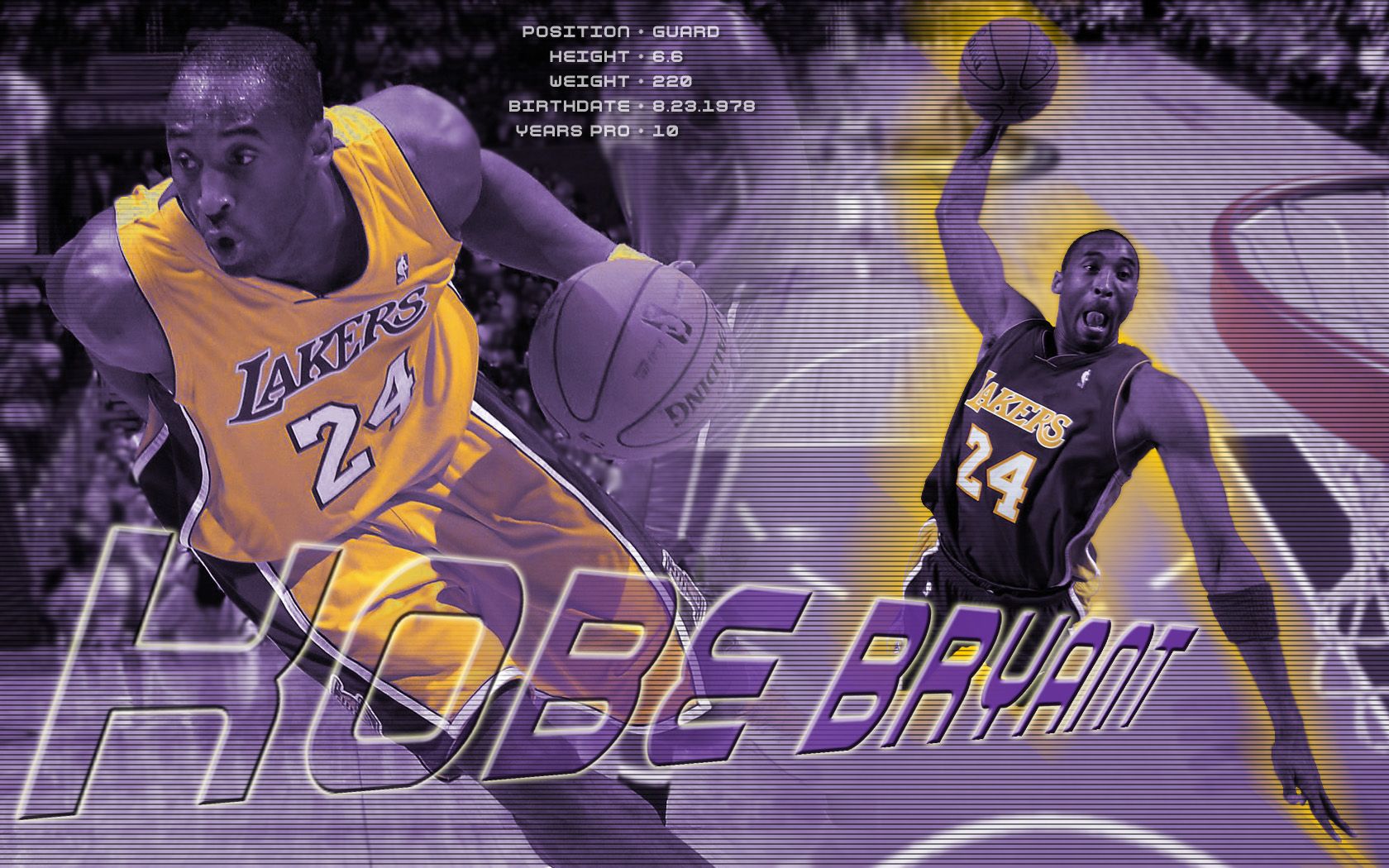 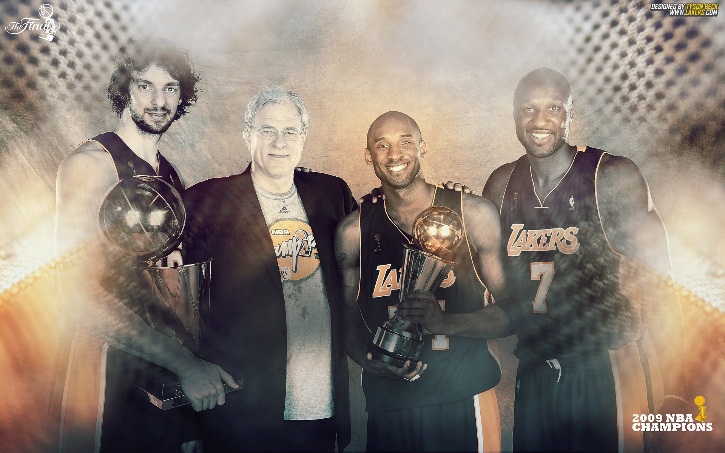 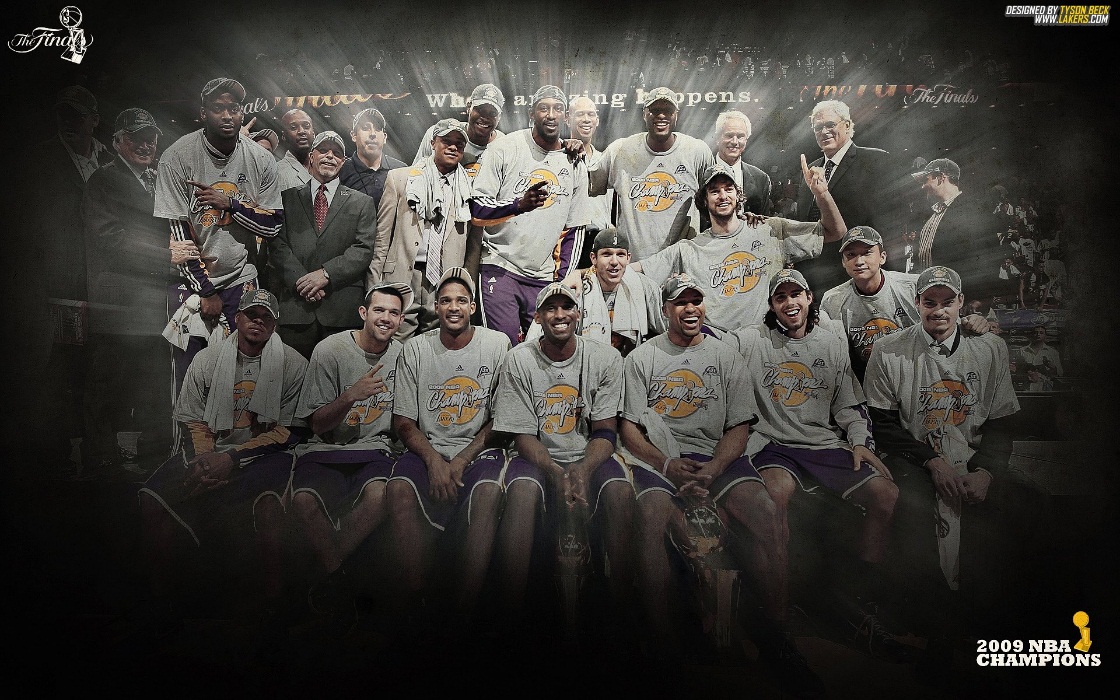 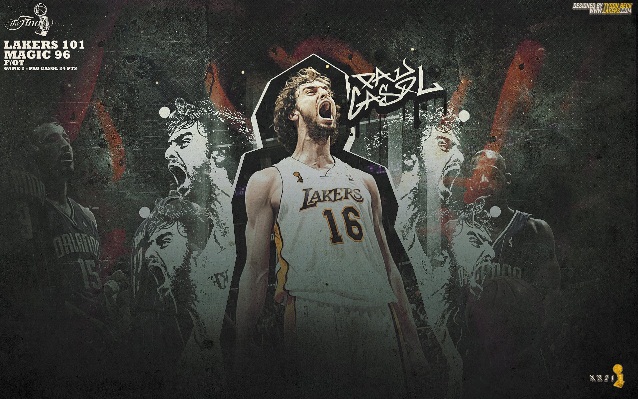 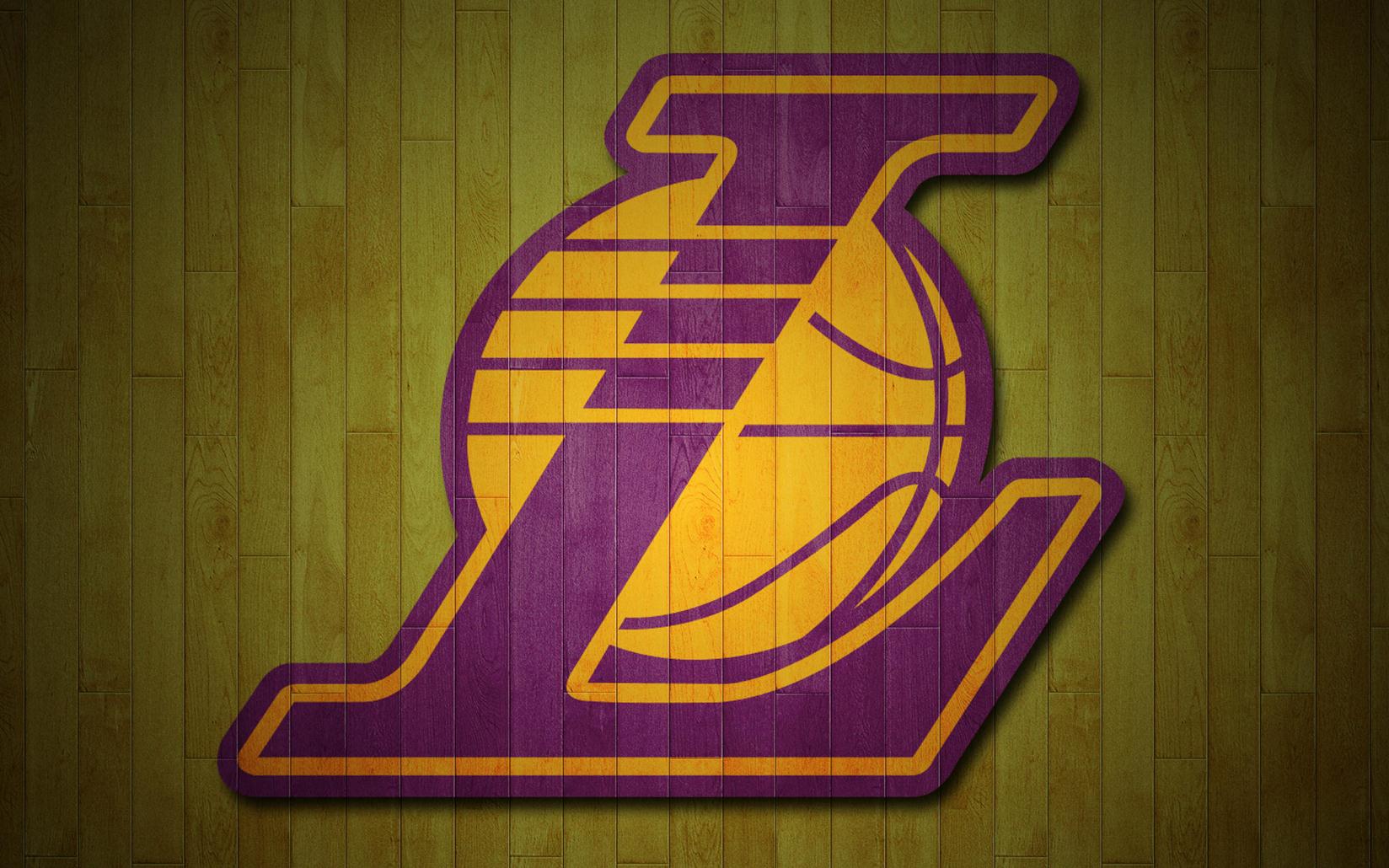 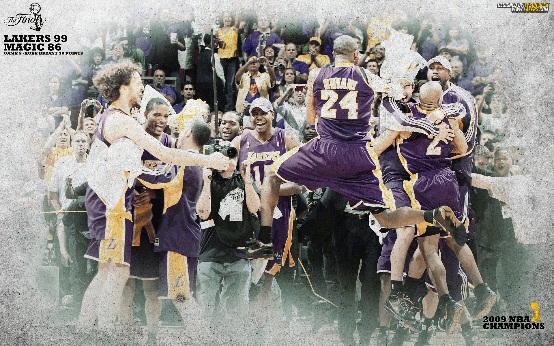 Click to add title
Click to add title
Click to add title
Kobe Bryant Pau Gasoil Lamar Joseph Odom Philip Jackson
Kobe Bryant Pau Gasoil Lamar Joseph Odom Philip Jackson
Kobe Bryant Pau Gasoil Lamar Joseph Odom Philip Jackson
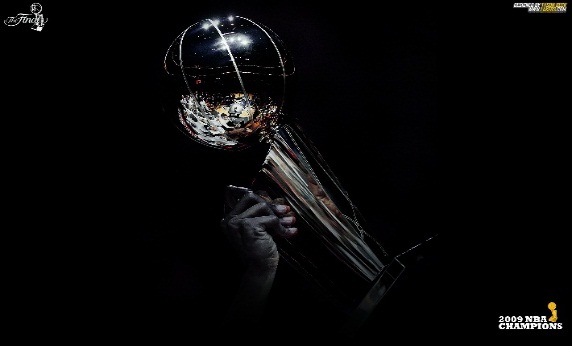 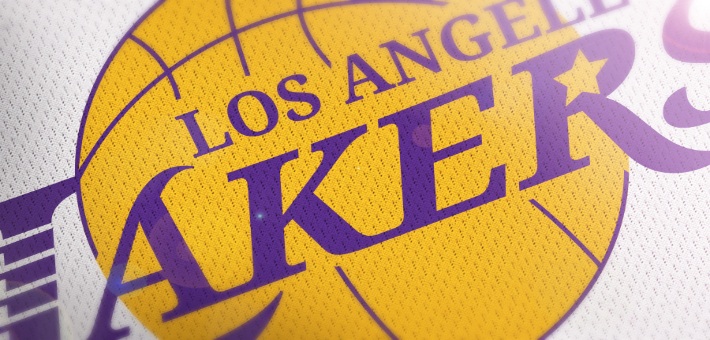 Click to add title
Click to add title
Click to add title
Click to add title
Kobe Bryant
Pau Gasoil
Lamar Joseph Odom
Philip Jackson
Kobe Bryant
Pau Gasoil
Lamar Joseph Odom
Philip Jackson
Kobe Bryant
Pau Gasoil
Lamar Joseph Odom
Philip Jackson
Kobe Bryant
Pau Gasoil
Lamar Joseph Odom
Philip Jackson
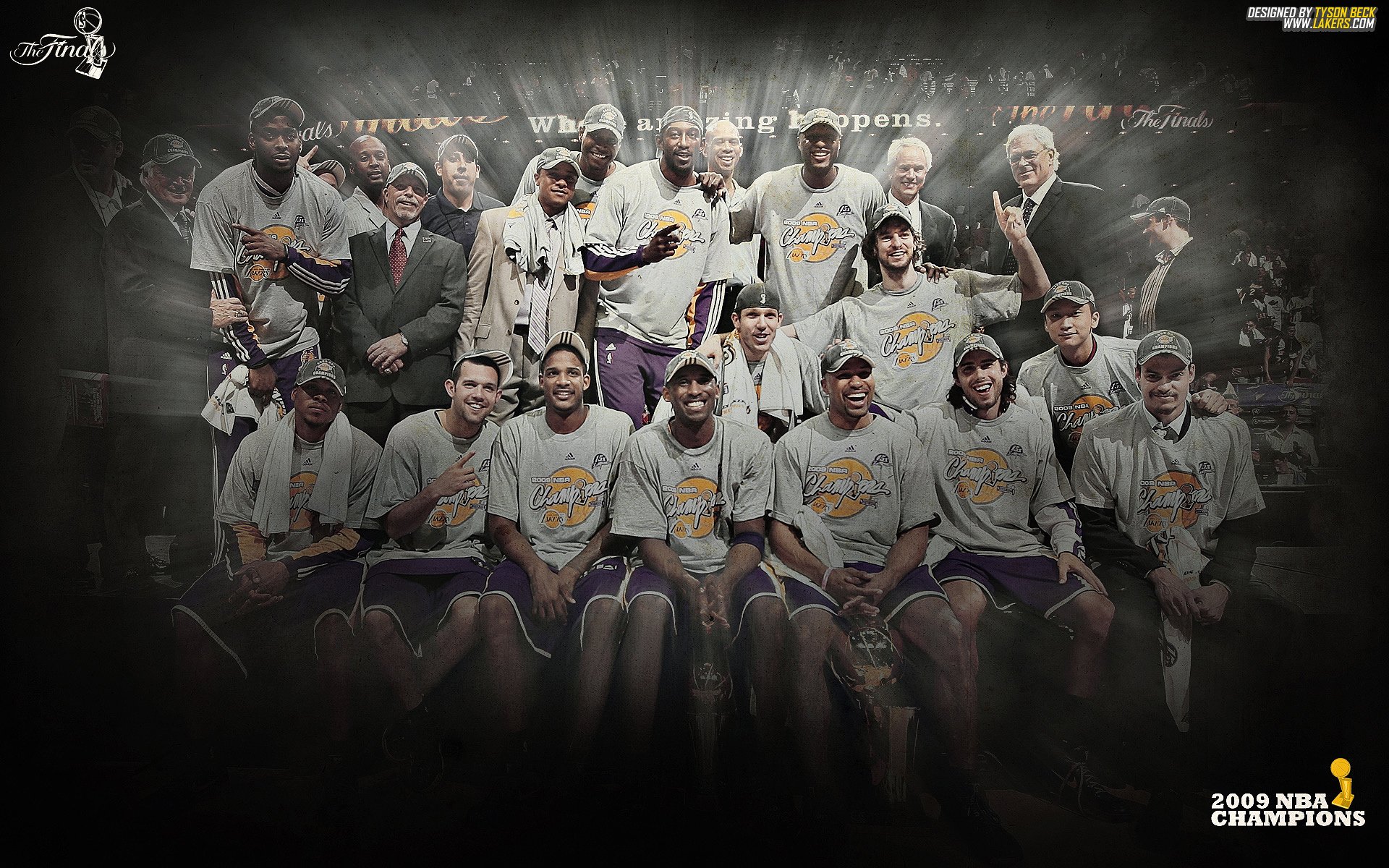 ABOUT - LAKERS
The Lakers won the most championships in NBA history
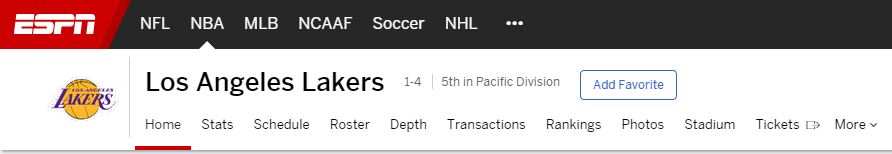 2000-2002 season Kobe and Shaq got together three-peat，Shaq got fava three times
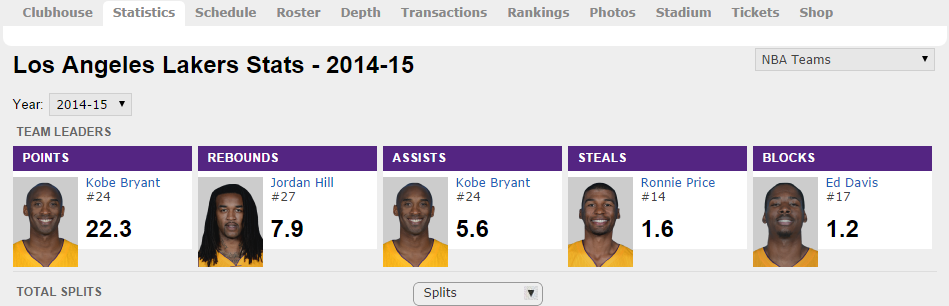 2009-2010 season Kobe Bryant led the team won two champions league Kobe got fava  two
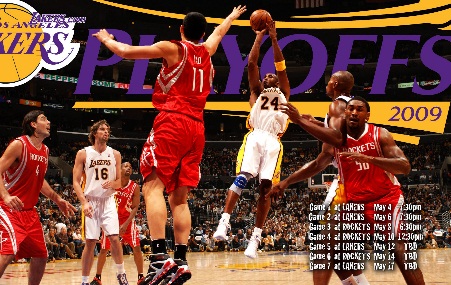 Click to add title
Click to add title
Click to add title
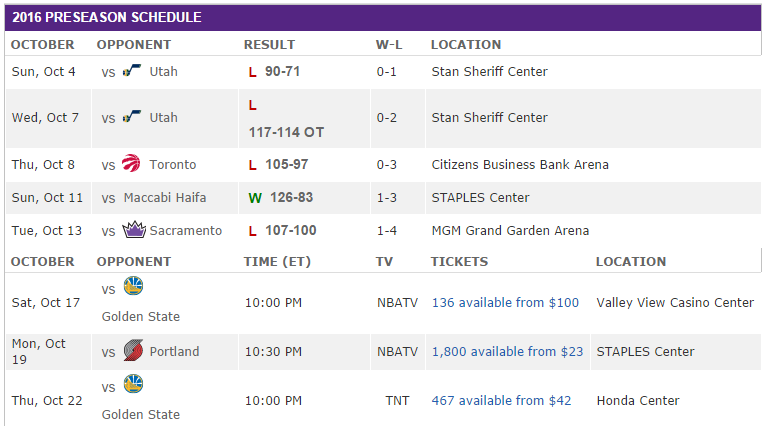 Kobe Bryant
Pau Gasoil
Lamar Joseph Odom
Philip Jackson
Kobe Bryant
Pau Gasoil
Lamar Joseph Odom
Philip Jackson
Kobe Bryant
Pau Gasoil
Lamar Joseph Odom
Philip Jackson
By 2014-15 season, the Lakers history, a total of 56 times into the playoffs, 31 for the west, 16 times to get a championship, second only to the Boston celtics; The highest winning streak for 33 (NBA record).
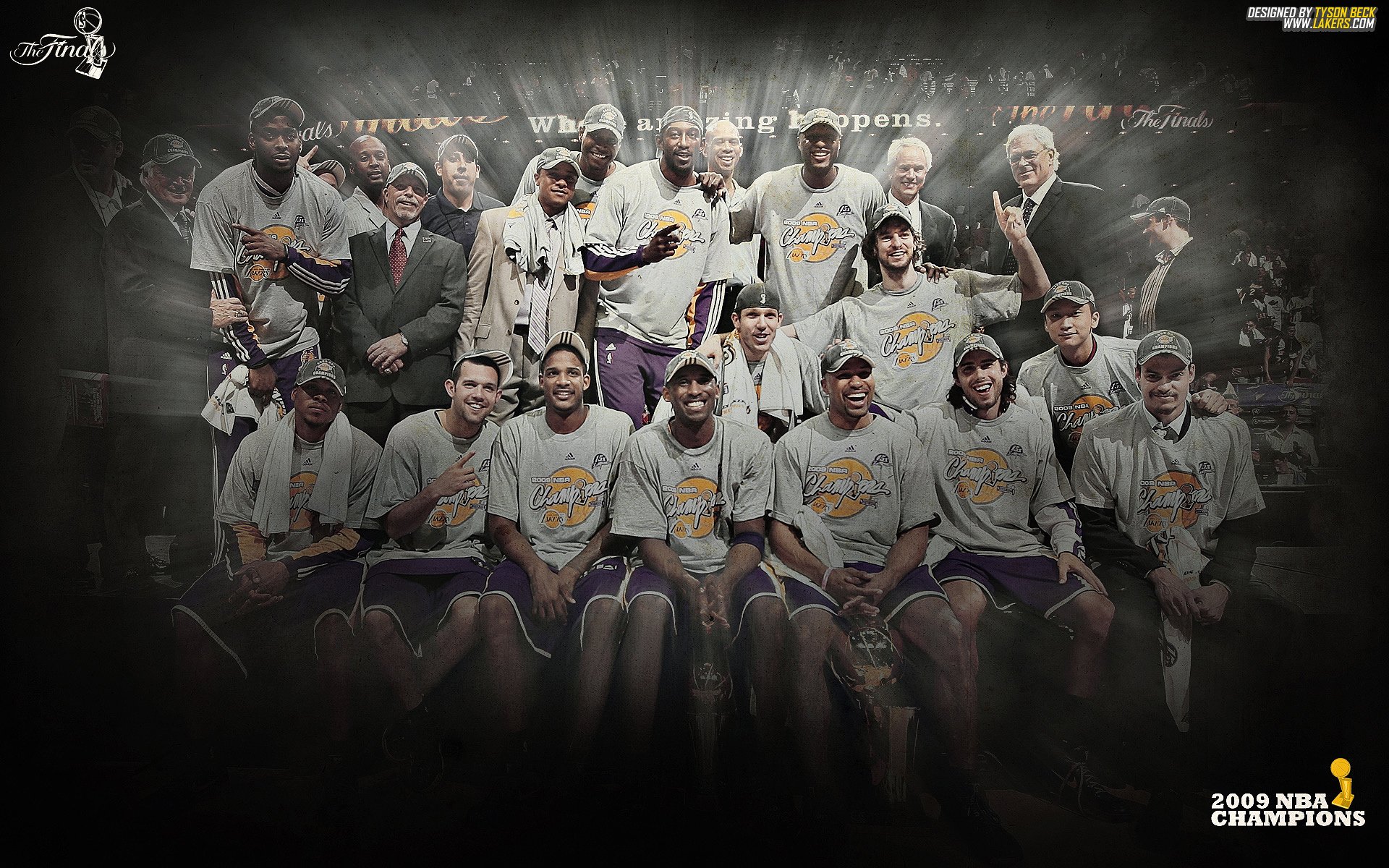 ABOUT - LAKERS
The Lakers won the most championships in NBA history
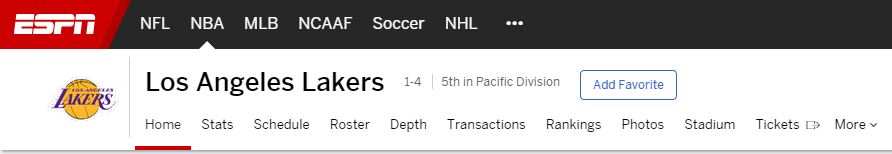 2000-2002 season Kobe and Shaq got together three-peat，Shaq got fava three times
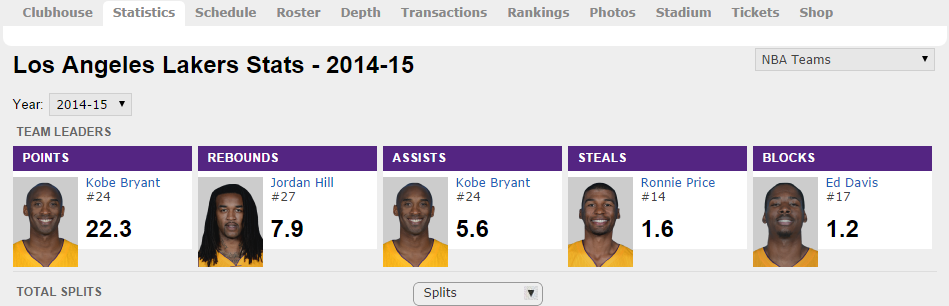 2009-2010 season Kobe Bryant led the team won two champions league Kobe got fava  two
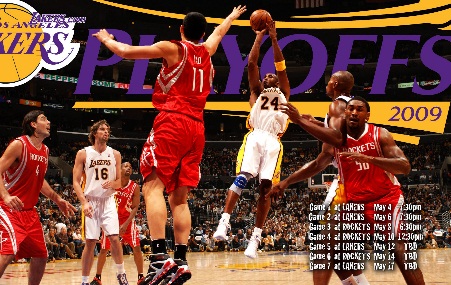 Click to add title
Click to add title
Click to add title
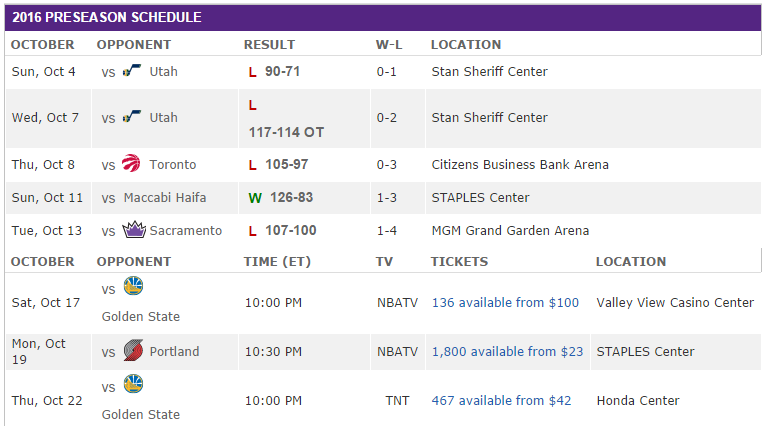 Kobe Bryant
Pau Gasoil
Lamar Joseph Odom
Philip Jackson
Kobe Bryant
Pau Gasoil
Lamar Joseph Odom
Philip Jackson
Kobe Bryant
Pau Gasoil
Lamar Joseph Odom
Philip Jackson
By 2014-15 season, the Lakers history, a total of 56 times into the playoffs, 31 for the west, 16 times to get a championship, second only to the Boston celtics; The highest winning streak for 33 (NBA record).
STAPLES  CENTER
Los angel  Lakers  home  stadium  staples center
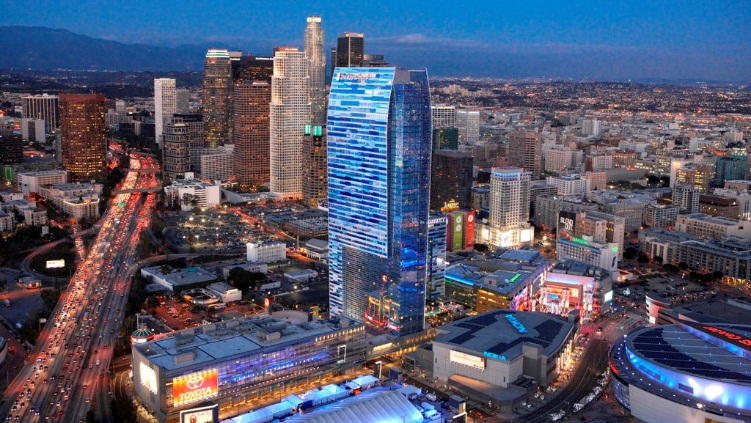 Click to add title
The Staples Center (Staples Center), is located in downtown Los Angeles, California in the United States, adjacent to the L.A. Live development zone, is located in the Los Angeles convention Center of Figueroa street building group.
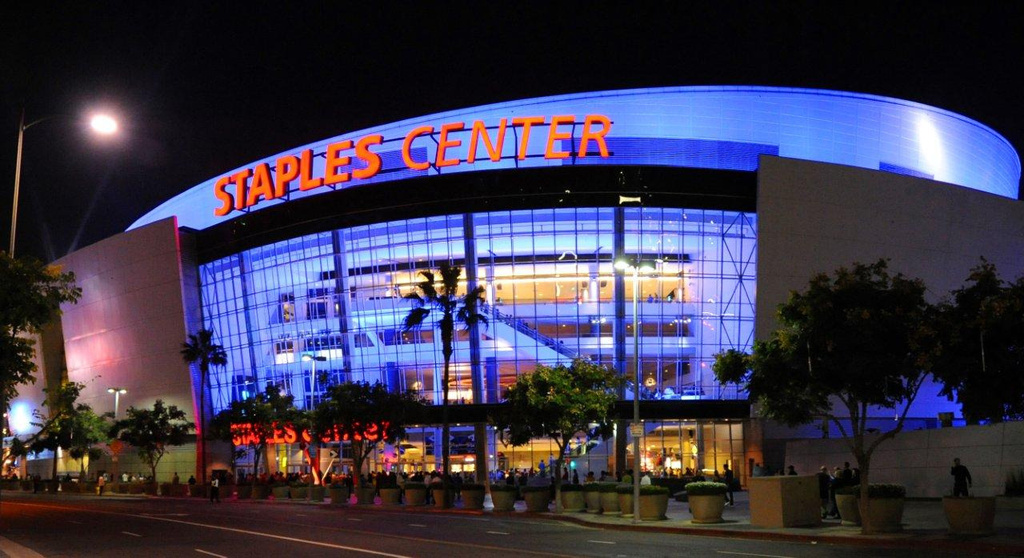 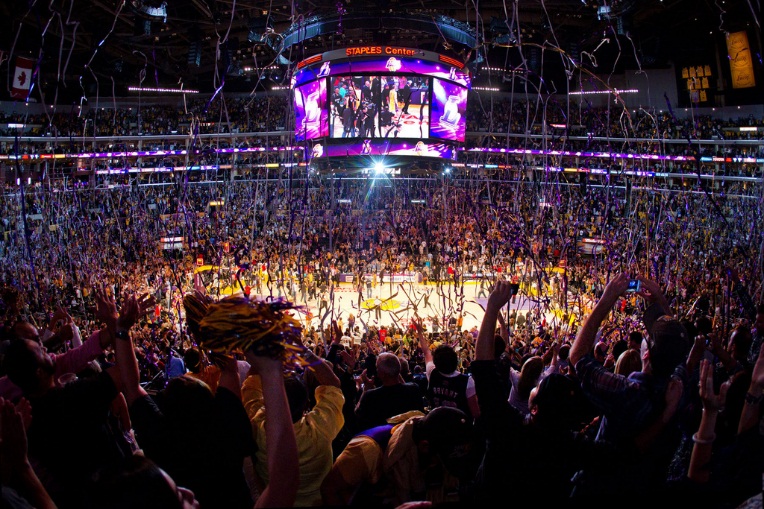 Click to add title
It is the only NBA arena Shared between two teams at the same time, is also the only in North America at the same time with two NBA, NHL and a WNBA team as the home of the arena.
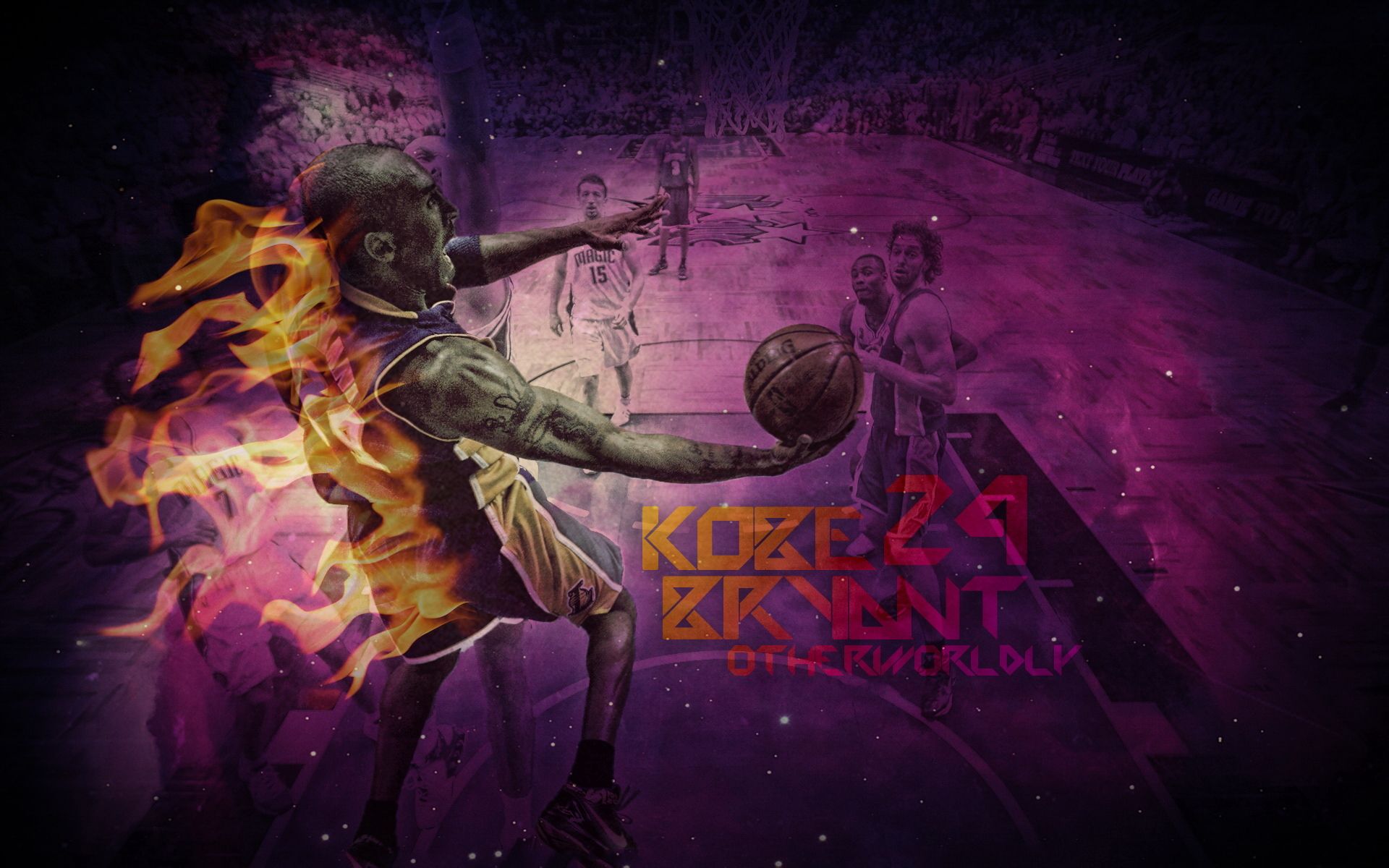 KOBE BRYANT
Kobe Bryant is the most close to Michael Jordan's basketball player
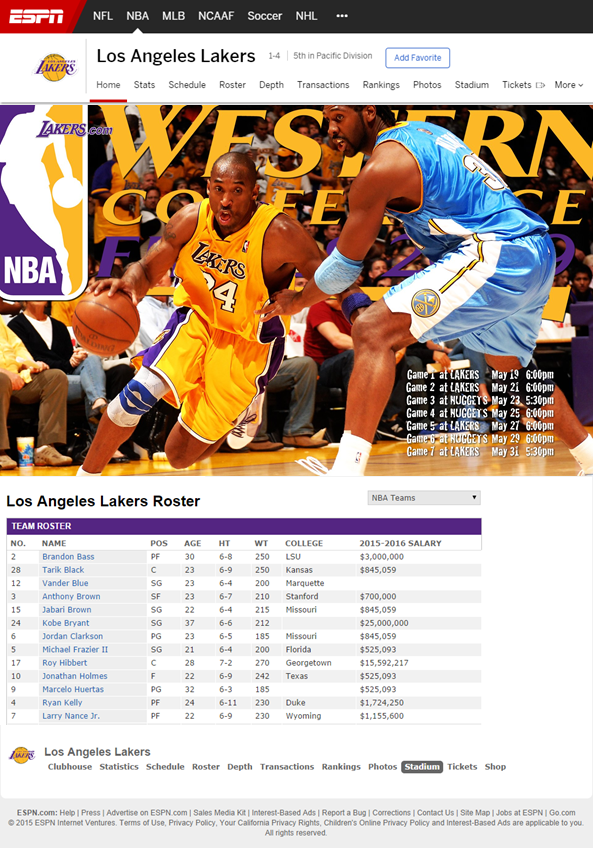 Kobe·Bryant‘s career in all the Lakers, is a leading scorer in Lakers history, three-point, steals, most of the players play time, And the NBA scoring the third place
45.1%
33.4%
83.7%
FG%
3P%
FT%
Click to add title
Click to add title
Click to add title
Kobe Bryant
Pau Gasoil
Lamar Joseph Odom
Philip Jackson
Kobe Bryant
Pau Gasoil
Lamar Joseph Odom
Philip Jackson
Kobe Bryant
Pau Gasoil
Lamar Joseph Odom
Philip Jackson
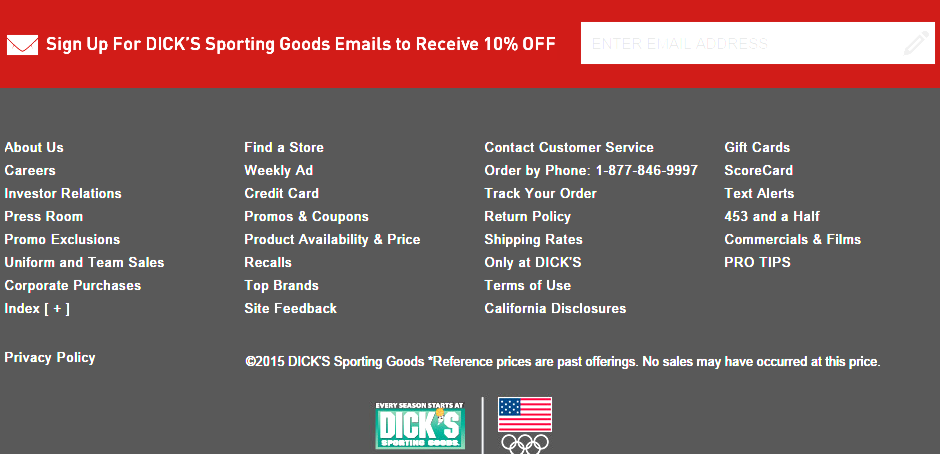 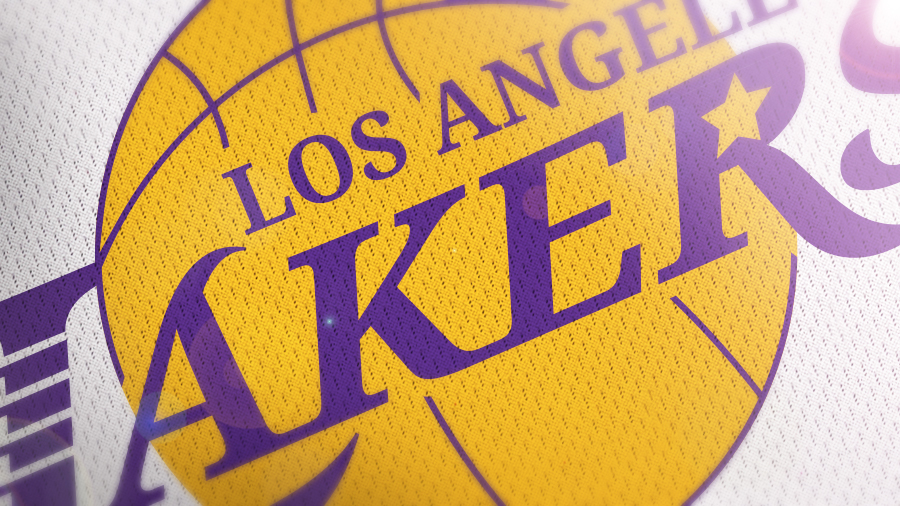 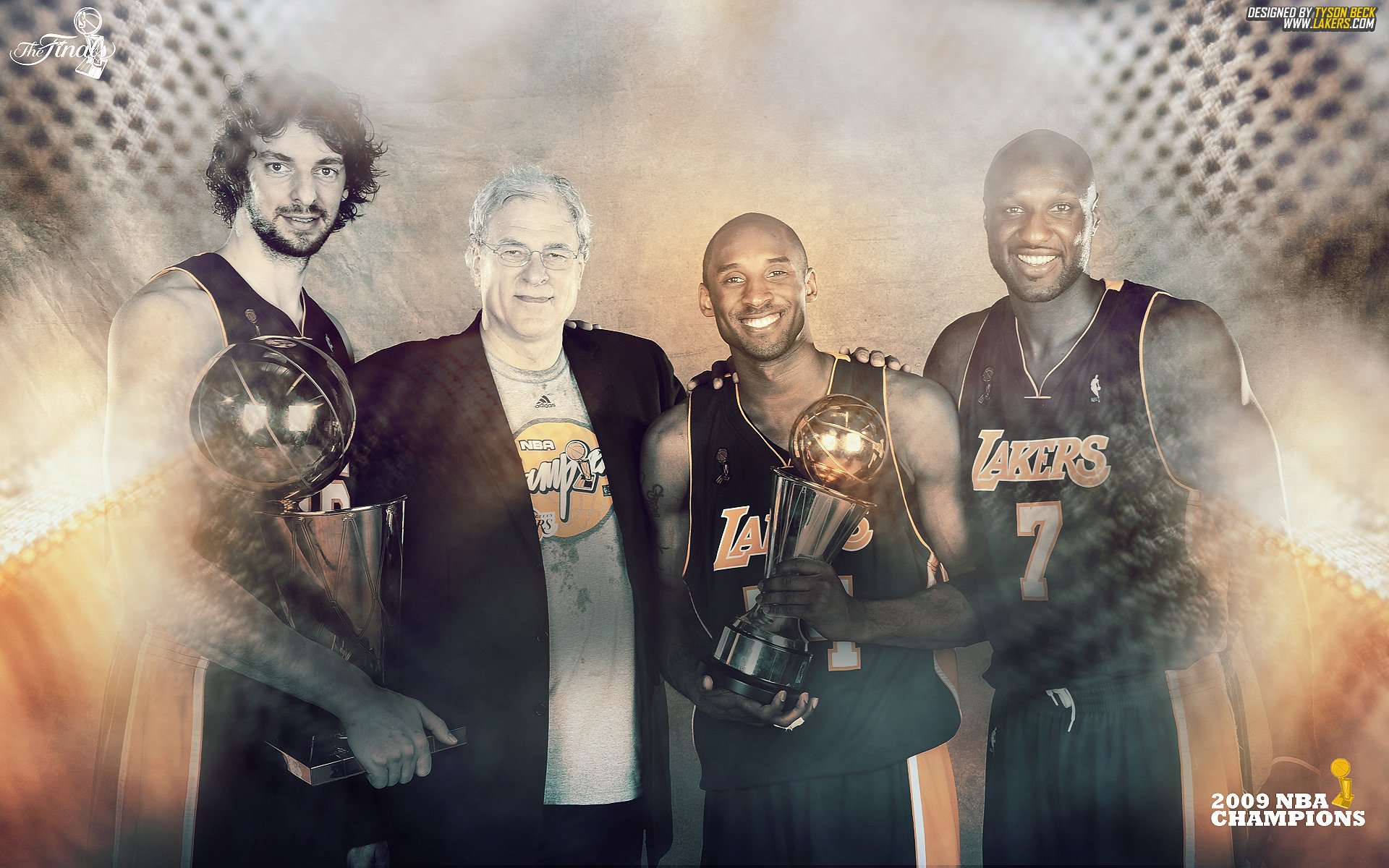 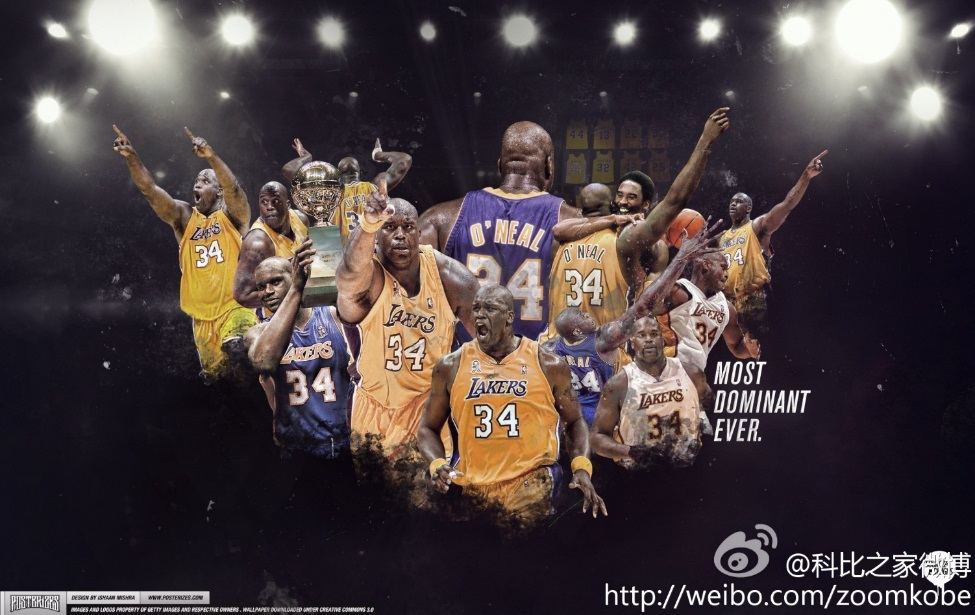 OK COMBINATION
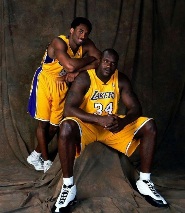 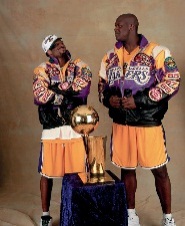 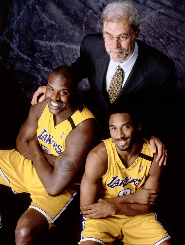 KOBE & GASOL  COMBINATION
Shaq left, the Lakers' kobo Bryant was the only one who struggled, until the arrival of Pau Gasol, assist Bryant win the championship again
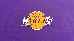 LAKERS  DYNASTY
The Lakers dominate many times in the history of the NBA
From 2000 to 2002, the Lakers led by kobo Bryant and shaquille o 'Neal, for three consecutive years won the NBA championship. From 2009 to 2010, the Lakers led by Kobe Bryant and pau gasol, for two consecutive years won the NBA championship
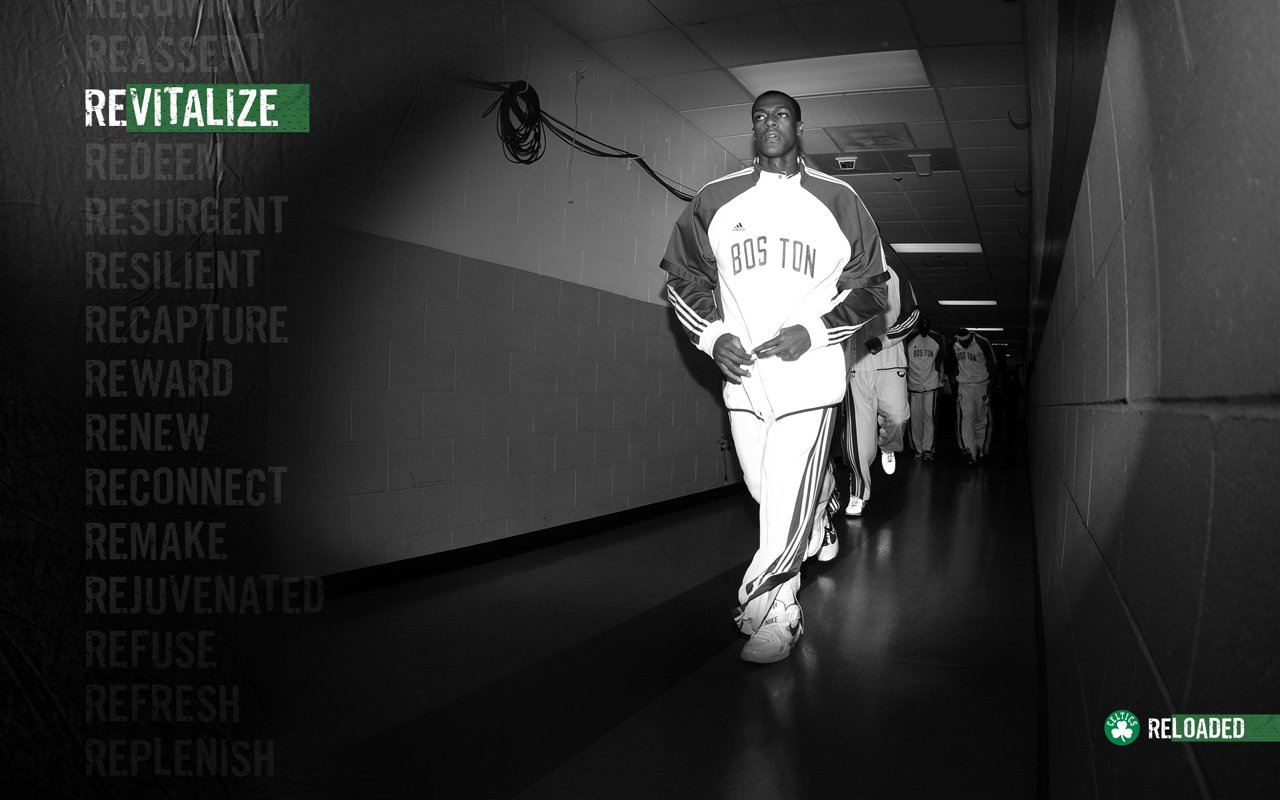 BOSTON CELTICS
BOSTON IS A BROTHER HOOD
The Boston Celtics (Boston Celtics), is the team in the national basketball association, the home is located in Boston, Massachusetts. The team won the championship in the 17 NBA teams.
PAUL PIERCE
15years
KEVIN  GARNETT
7years
RAY  ALLEN
8years
RAJON  RPNDO
6years
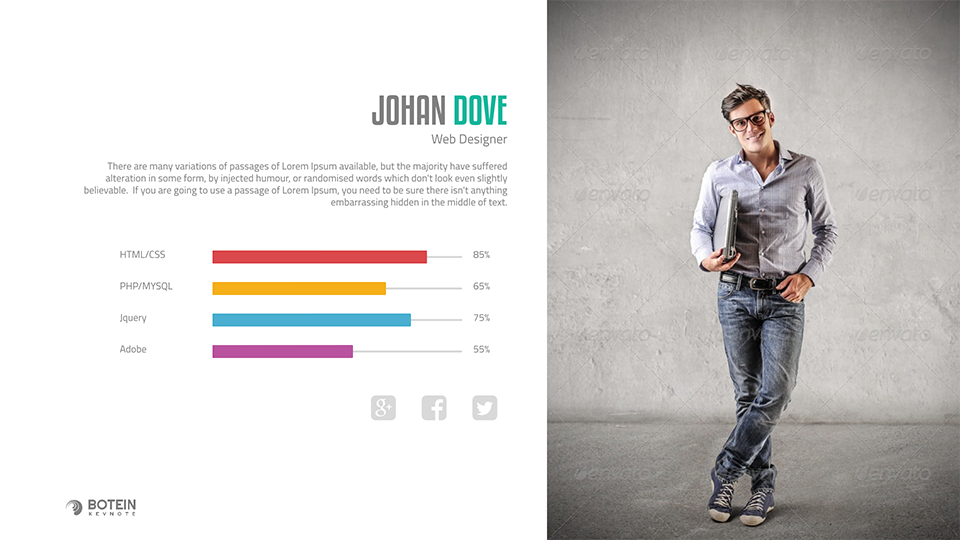 THE  BIG  FOUR
Kevin Garnett  Paul Pierce Ray Allen Rajon Pierre Rondo
PAUL PIERCE
KEVIN  GARNETT
RAY  ALLEN
RAJON  RPNDO
1998-2013  playing  for  Celtic
2007-2013  playing  for  Celtic
2007-2012  playing  for  Celtic
2006-2014 playing  for  Celtic
#5
#34
#20
#9
star
star
star
star
Thruth
Jesus
Pierre
King of wolf
1977/10/13
1976/05/19
1975/07/20
1986/02/22
Boston Celtic
Boston Celtic
Boston Celtic
Seattle Supersonics
Boston Celtic
Brooklyn Nets
Brooklyn Nets
Dallas  Mavericks
Miami  Heat
Washington  Wizards
Minnesota Timberwolf
Sacrament  Kings
BOSTON IS A BROTHER HOOD
Larry Bird McHale  Robert Parish Kevin Garnett  Paul Pierce Ray Allen
P
G
Click to add title
PAUL PIERCE
The Staples Center (Staples Center), is located in downtown Los Angeles, California in the United States, adjacent to the L.A. Live development zone, is located in the Los Angeles convention Center of Figueroa street building group.
KEVIN  GARNETT
Boston Celtic
Boston Celtic
Brooklyn Nets
Brooklyn Nets
Washington  Wizards
Minnesota Timberwolf
A
R
Click to add title
RAJON  RPNDO
RAY  ALLEN
It is the only NBA arena Shared between two teams at the same time, is also the only in North America at the same time with two NBA, NHL and a WNBA team as the home of the arena.
Boston Celtic
Seattle Supersonics
Dallas  Mavericks
Boston Celtic
Sacrament  Kings
Miami  Heat
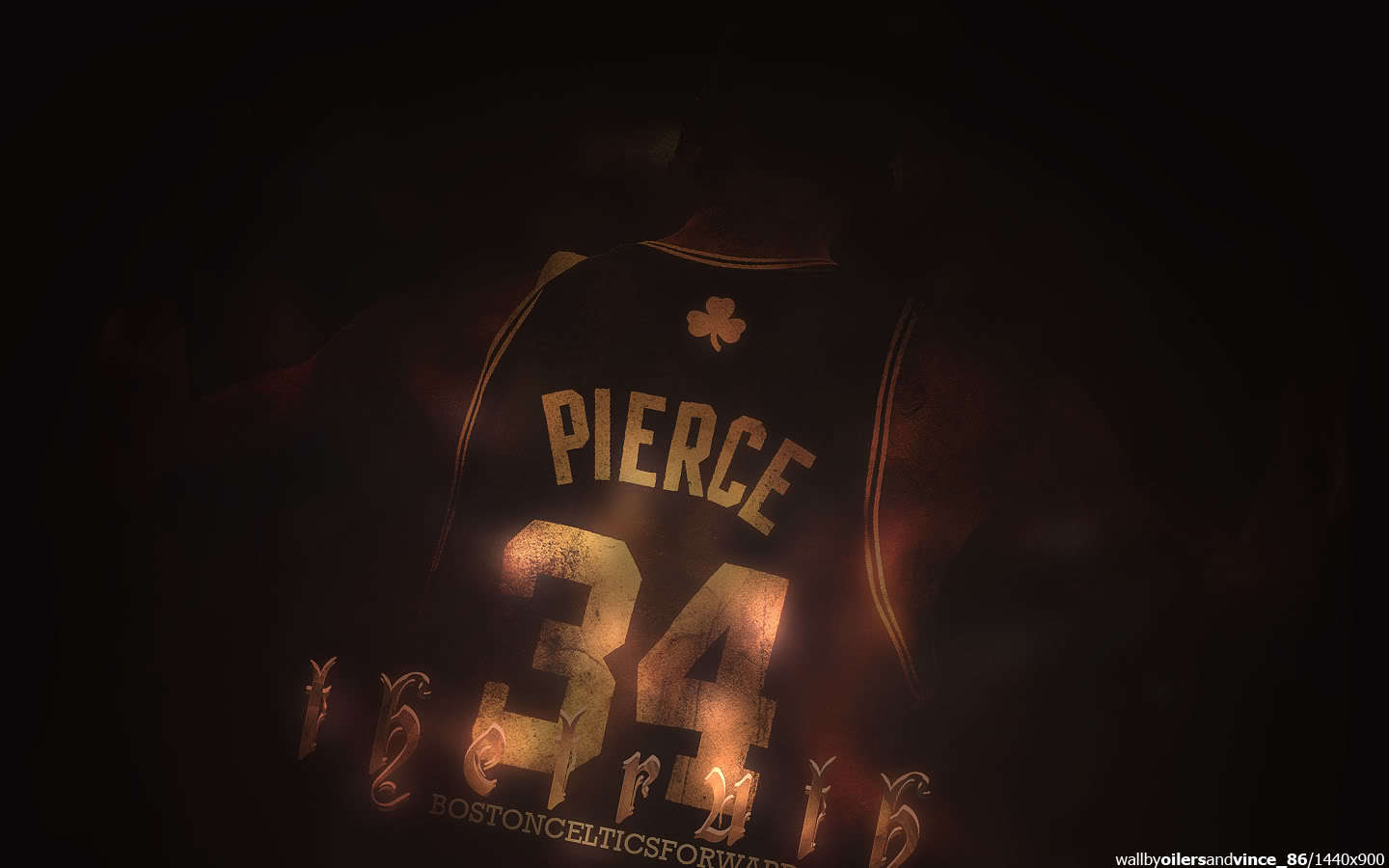 The  Old  Soldiers  Never  Die
 They Just  Fade  Away !
Massachusetts  Boston TD The  north  garden
The  truth  Paul Pierce
King of Timber wolf  Kevin Garnett
Jesus  Ray Allen
Rajon Pierre Rondo